A Proper Confidence
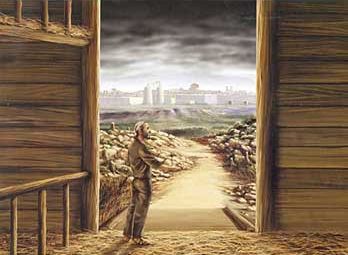 Galatians 6:14-15
INTRODUCTION
The Bible tells us to have confidence
INTRODUCTION
The Bible tells us to have confidence
However, as with so many other things, Satan tries to give us a cheap imitation: Pride
INTRODUCTION
The Bible tells us to have confidence
However, as with so many other things, Satan tries to give us a cheap imitation: Pride
What exactly is biblical confidence?
And, how does it differ from pride?
INTRODUCTION
The Bible tells us to have confidence
However, as with so many other things, Satan tries to give us a cheap imitation: Pride
What exactly is biblical confidence?
And, how does it differ from pride?
Should we have a measure of both?
Let’s see what the Bible says
Not Pride
Pride is over-confidence
Arrogance, haughtiness, conceit
Not Pride
Pride is over-confidence
Arrogance, haughtiness, conceit
Pride is an inflated view 
of self, possessions, etc.
Not Pride
Pride is over-confidence
Arrogance, haughtiness, conceit
Pride is an inflated view 
of self, possessions, etc.
Pride is sinful 
Proverbs 16:18 – pride goes before a fall
1 Tim 3:6 – condemnation incurred by the devil
James 4:6 – God opposes the proud
Pride
Pride can manifest itself different ways
Direct/Asserted – overt, boasting, arrogance
Pride
Pride can manifest itself different ways
Direct/Asserted – overt, boasting, arrogance
Indirect/Inverted – self-effacing, “poor me”
Pride
Pride can manifest itself different ways
Direct/Asserted – overt, boasting, arrogance
Indirect/Inverted – self-effacing, “poor me”
The word “pride” (boast/boasting) can be used in a positive way
Jeremiah 9:23-24
Romans 15:17
1 Corinthians 1:31
2 Corinthians 10:17
CONFIDENCE – ITS BASIS
God
CONFIDENCE – ITS BASIS
God
Elohim (Strong One), Jehovah-Jireh (Provider)
CONFIDENCE – ITS BASIS
God
Elohim (Strong One), Jehovah-Jireh (Provider)
Philippians 3:3-7 - 
God is the basis and the overriding factor
In spite of things that done in this world
Remember Ecclesiastes 1:2, etc
CONFIDENCE – ITS BASIS
God
Elohim (Strong One), Jehovah-Jireh (Provider)
Philippians 3:3-7 - 
God is the basis and the overriding factor
In spite of things that done in this world
Remember Ecclesiastes 1:2, etc
Philippians 4:13 – I can do all things through…
John 15:5 – “Apart from Me…”
CONFIDENCE – ITS BASIS
God, not ourselves
Psalm 73:26 – our physical strength will eventually fail us
Isaiah 40:28-31 – God never gets tired
CONFIDENCE – ITS BASIS
God, not ourselves
Psalm 73:26 – our physical strength will eventually fail us
Isaiah 40:28-31 – God never gets tired
Not in our own wisdom, but God’s
1 Corinthians 1:19-20 – there is no comparison
CONFIDENCE – ITS BASIS
God, not ourselves
Psalm 73:26 – our physical strength will eventually fail us
Isaiah 40:28-31 – God never gets tired
Not in our own wisdom, but God’s
1 Corinthians 1:19-20 – there is no comparison
Not in our ability to resist sin
1 John 4:4
1 Corinthians 10:13
Ephesians 6:10-11, 13
CONFIDENCE
The action - faithfulness
In salvation – 
Hebrews 10:19-25
CONFIDENCE
The action - faithfulness
In salvation – 
Hebrews 10:19-25
In prayer – James 5:17
Elijah prayed, God answered
The tavern owner and the church
A tale is told about a small town that had historically been "dry" but then a local businessman decided to build a tavern. 
A local church was concerned and planned an all-night prayer meeting to ask God to intervene. 
It just so happened that shortly thereafter lightning struck the bar and it burned to the ground.
The tavern owner and the church
The owner of the bar sued the church, claiming the prayers of the congregation were responsible, 
but the church hired a lawyer to argue in court that they were certainly not responsible. 
The case went to trial
The tavern owner and the church
The presiding judge, a man wiser than most, after his initial review of the case, stated that, "No matter how this case comes out, one thing is obvious: 
	It is clearly evident that the tavern owner believes in the power of prayer…
	and the churchgoers do not."
CONFIDENCE
The action - faithfulness
In salvation – 
Hebrews 10:19-25
In prayer – James 5:17
Elijah prayed, God answered
In work – 1 Corinthians 3:6 – I planted…
CONFIDENCE
The action - faithfulness
In salvation – 
Hebrews 10:19-25
In prayer – James 5:17
Elijah prayed, God answered
In work – 1 Corinthians 3:6 – I planted…
In worship – John 4:24; Romans 12:1-2
CONFIDENCE
The action - faithfulness
In salvation – 
Hebrews 10:19-25
In prayer – James 5:17
Elijah prayed, God answered
In work – 1 Corinthians 3:6 – I planted…
In worship – John 4:24; Romans 12:1-2
In all things (Hebrews 4:16; Eph 3:12)
CONFIDENCE
The action - faithfulness
In salvation – 
Hebrews 10:19-25
In prayer – James 5:17
Elijah prayed, God answered
In work – 1 Corinthians 3:6 – I planted…
In worship – John 4:24; Romans 12:1-2
In all things (Hebrews 4:16; Ephesians 3:12)
Matt 25:25-the 1 talent man (“I was afraid…”)
CONFIDENCE
The result – being pleasing to God
CONFIDENCE
The result – being pleasing to God
Frees us from
Peer pressure
Accusers
Critics
CONFIDENCE
The result – being pleasing to God
Frees us from
Peer pressure
Accusers
Critics 
Contentment	- 
Hebrews 13:5-6
Philippians 4:11-13
1 Timothy 6:6
CONFIDENCE
The result – being pleasing to God
Frees us from
Peer pressure
Accusers
Critics 
Contentment	- 
Hebrews 13:5-6
Philippians 4:11-13
1 Timothy 6:6
Our eternal reward – Hebrews 10:35-36
CONCLUSION
Confidence applies to all scopes of people
Leaders, followers
Teachers, learners
Male, female…
CONCLUSION
Confidence applies to all scopes of people
Leaders, followers
Teachers, learners
Male, female…
1 Corinthians 12 – we are all part of the one body and the Head is Christ
Confidence in your part is necessary for faithfulness
Galatians 2:20
CONCLUSION
God wants us to have confidence…
…in Him
CONCLUSION
God wants us to have confidence…
…in Him
Satan wants us to take pride…
…in ourselves
CONCLUSION
God wants us to have confidence…
…in Him
Satan wants us to take pride…
…in ourselves
Confidence won’t change external factors…
…but, it’ll prepare us for dealing with them
CONCLUSION
God wants us to have confidence…
…in Him
Satan wants us to take pride…
…in ourselves
Confidence won’t change external factors…
…but, it’ll prepare us for dealing with them
How much biblical confidence do you have?
Are YOU a Christian?
Hear
Believe
Repent
Confess
Be Baptized
Continue Faithfully
Romans 10:17
Mark 16:16
Acts 2:38
Acts 22:16
Mark 16:16
Hebrews 10:38